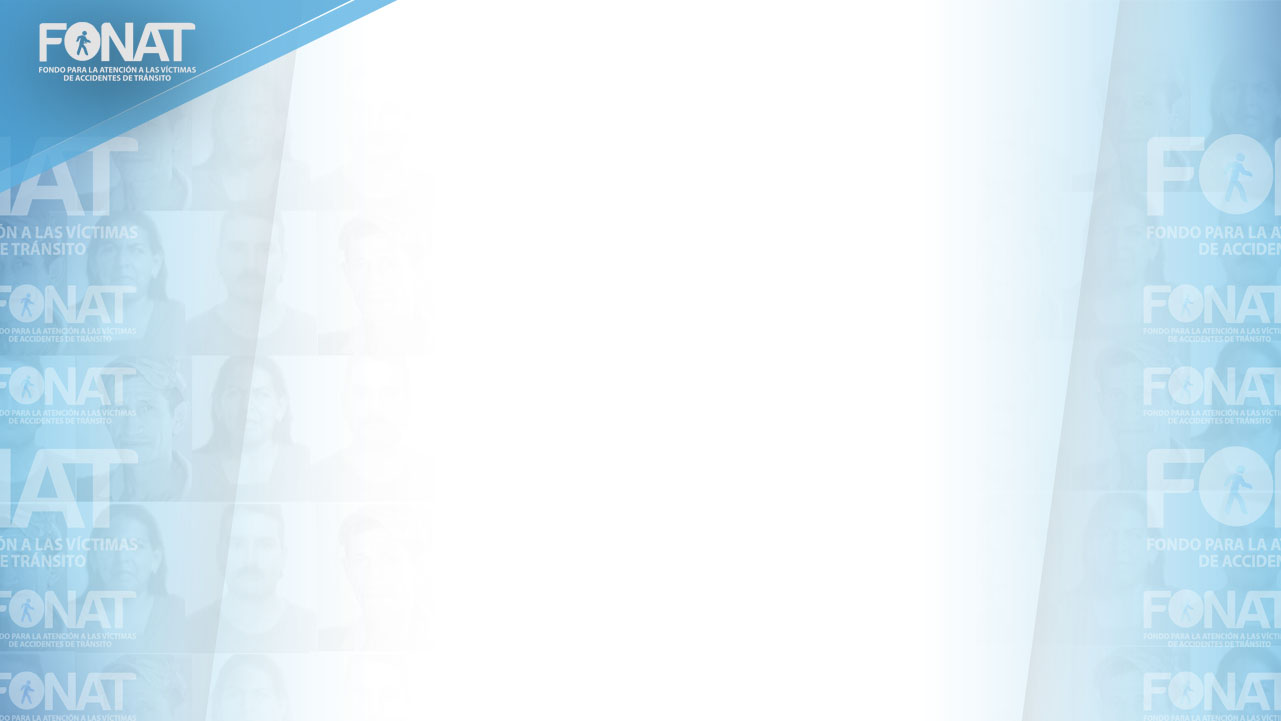 ESTRUCTURA ORGANICA DEL 
FONDO PARA LA ATENCION A LAS VÍCTIMAS DE ACCIDENTES DE TRÁNSITO
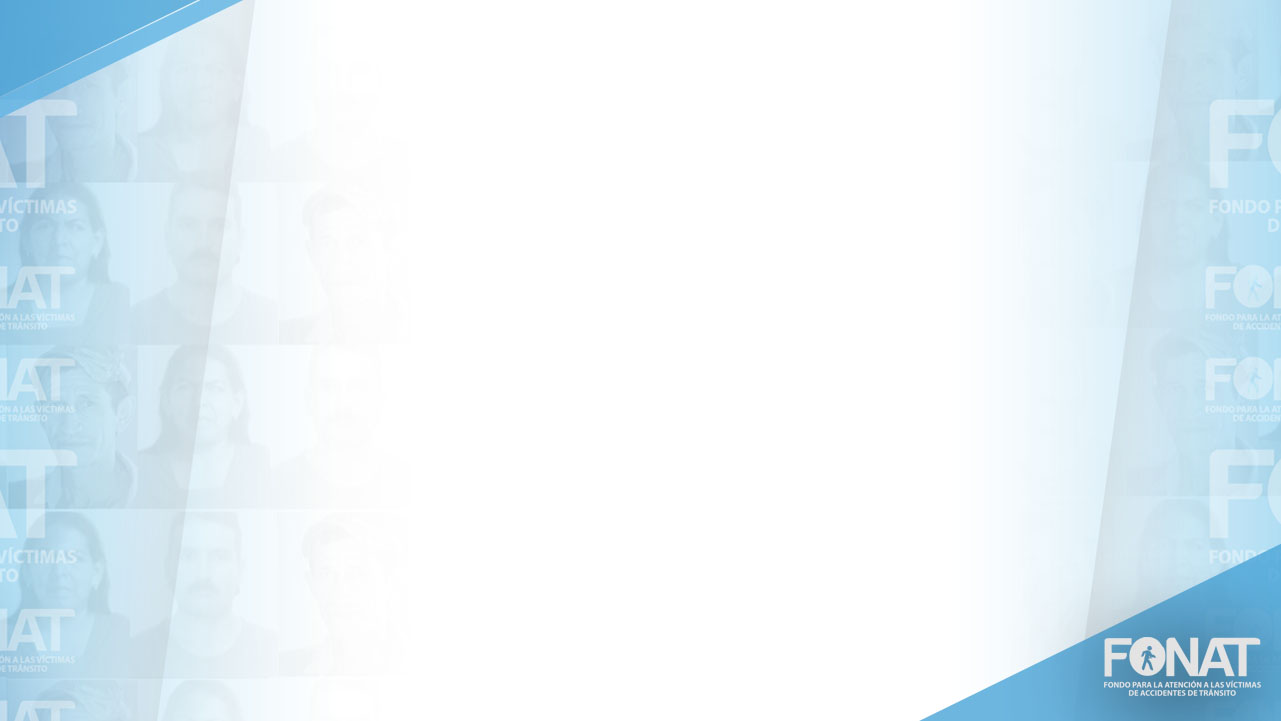 ORGANIGRAMA FONAT VIGENTE 2019
Ultima modificación aprobada en Sesión Ordinaria de Consejo Directivo N° 11 del 14/08/2018
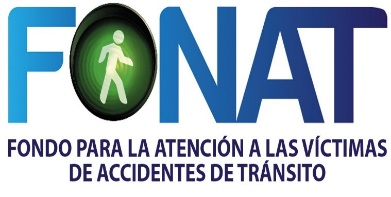 CONSEJO DIRECTIVO
El FONAT, tendrá como ente de administración y dirección general un
Consejo Directivo, el cual estará integrado por: 
1) El Viceministro de Transporte  (Ing. Saúl Antonio Castelar Contreras)
2) Un Delegado del Ministerio de Salud  (Lic. Efraín Alexis Segura Valenzuela)
3) Un Delegado del Banco de Desarrollo de El Salvador (Lic. Luis Alonso Cruz Moreno, Delegado Propietario)
4) Un Delegado de la División de Tránsito de la Policía Nacional Civil
(Subcomisionada Lorena Patricia Sosa, Delegada Propietaria)
5) Un Delegado del Ministerio de Educación (Lic. Luis Alonso Cruz Moreno, Delegado Propietario)

MIEMBROS SUPLENTES 
Cada Delegado propietario del Consejo Directivo tendrá su respectivo Suplente,
quien sustituirá a su propietario en caso de ausencia. 

RESPONSABLE
PRESIDENCIA DEL CONSEJO DIRECTIVO (Ing. Saúl Antonio Castelar Contreras) 
La Presidencia del Consejo Directivo será ejercida por el Viceministro de Transporte, 
quien tendrá la representación legal del mismo. 

Mujeres: 1
Hombres: 4
Total de miembros: 5
Retornar
SECRETARIA DE CONSEJO DIRECTIVO
Es la unidad responsable de la elaboración y resguardo de las actas y acuerdos del Consejo Directivo, así como del Consejo Nacional de Seguridad Vial, CONASEVI, quien deberá asistir a todas las sesiones que se realicen y tendrá las atribuciones que expresamente le determine el Consejo Directivo.


Nombre del responsable: Licda. Heysel Patricia Alarcón Vallecíos

Mujeres: 1
Hombres: 0

Total de empleados: 1
Retornar
UNIDAD DE AUDITORIA INTERNA
El Auditor Interno es el responsable de realizar la auditoría Gubernamental de las actividades financieras, operacionales y administrativas del FONAT. Estará sujeto a la normativa técnica de general aceptación y a la normativa legal gubernamental de la Corte de Cuentas de la República y otras instituciones normativas, prevaleciendo siempre la normativa gubernamental, con el objetivo de fortalecer o mejorar el sistema de control interno. 


Nombre del responsable: Lic. Reinaldo Enrique Vanegas

Mujeres: 0
Hombres: 1
Total de empleados: 1
Retornar
GERENCIA DE ADQUISICIONESY CONTRATACIONES
Es la unidad responsable de coordinar la realización de todas las actividades relacionadas con gestión de adquisiciones y contrataciones de obras, bienes y servicios. Asimismo será el vínculo con la Unidad Normativa de la Administración Pública (UNAC), unidades solicitantes dentro de la Institución y las empresas que participen en los procesos de adquisiciones y contrataciones que se realicen por parte del FONAT. 


Nombre del responsable: Lic. Carlos Armando Canizalez

Mujeres: 0					
Hombres: 2
					
Total de empleados: 2
Retornar
PRESIDENCIA
La Presidencia del Consejo Directivo corresponde a quien ejerza el cargo de Viceministro de Transporte, quien además tendrá la representación legal del FONAT y ejercerá las atribuciones establecidas en la Ley y el Reglamento de la Ley.



Nombre del responsable: Ing. Saul Antonio Castelar Contreras.

Mujeres: 0
Hombres: 1

Total de empleados: 1
Retornar
CONSEJO NACIONAL DE SEGURIDAD VIAL
El CONASEVI será presidido por el Viceministro de Transporte o por el funcionario a quien éste delegue, el cual fungirá como Coordinador del mismo. Está integrado por representantes de instituciones públicas y privadas y entidades no Gubernamentales, las cuales realizan acciones coordinadas a fin de lograr la reducción de víctimas de siniestros viales. 
Tiene como objetivo fomentar, desarrollar y ejecutar programas y proyectos técnico-científicos en materia de seguridad, educación y prevención vial, a fin de prevenir y disminuir los siniestros de tránsito.

Nombre del responsable: Ing. Saúl Antonio Castelar Contreras, Coordinador
		              Licda y Msc. María Paola Bardi de Acosta, Coordinadora  Delegada.
		


Personal del CONASEVI				
Mujeres: 5				
Hombres: 2					

Total de empleados: 7
Retornar
UNIDAD DE ACCESO A LA INFORMACIÓN
Es la unidad responsable dar cumplimiento a las funciones y atribuciones establecidas en la Ley de Acceso a la Información Pública, a fin de contribuir con la transparencia de las actuaciones de la Institución. 



Nombre del responsable: Licda. Jaqueline Carolina Portillo Muñoz.

Mujeres: 1
Hombres: 0

Total de empleados: 1
Retornar
DIRECCION EJECUTIVA
Es la unidad responsable  de la administración del FONAT y de la elaboración y ejecución de los planes, proyectos y programas aprobados por el Consejo Directivo, de las directrices que conforme a sus atribuciones le indique el Presidente del Fondo y Consejo Directivo. 


Nombre del responsable: Licda y Msc. María Paola Bardi de Acosta.

Mujeres: 1
Hombres: 0

Total de empleados: 1
Retornar
COMISIÓN TÉCNICA DE EVALUACIÓN MEDICA
Es la unidad responsable de coordinar y verificar la correcta aplicación de los lineamientos operativos y del instrumento de evaluación de discapacidad; a través del cual se determinará el grado de discapacidad temporal o permanente en las víctimas de accidente de tránsito, que les da derecho a una prestación económica. Realiza evaluaciones técnico clínico a los beneficiarios que lo soliciten. 

Nombre del responsable: Plaza vacante

Mujeres: 1
Hombres: 0

Total de empleados: 1
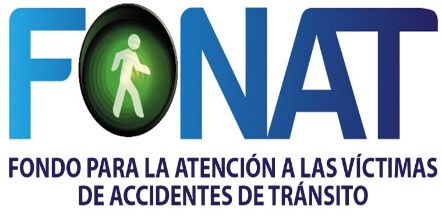 Retornar
UNIDAD JURÍDICA
Es la unidad responsable de brindar asistencia técnica jurídica al personal de la institución en aquellos asuntos que lo requieran, así como diligencias jurídicamente los procesos de solicitudes de beneficiarios y elaborar los proyectos de resoluciones aprobando o denegando la prestación económica de las solicitudes por reclamos a causa de un siniestro de tránsito, interpuestos por las víctimas o beneficiarios, con base en el respeto del principio de legalidad. 

Nombre del responsable: Lic. Mario Alberto Mezquita Rodriguez

Mujeres:  1
Hombres: 4

Total de empleados: 5
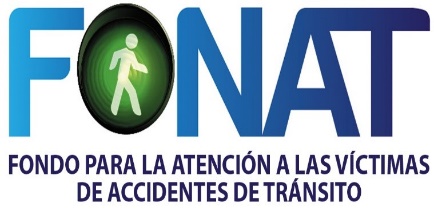 Retornar
UNIDAD COMUNICACIONES
Es la unidad responsable de planear, organizar, direccionar y controlar toda la actividad relacionada a la promoción del trabajo institucional a través de los medios de comunicación y redes sociales; con el propósito de posicionar positivamente a la institución en la opinión pública nacional e internacional . 

Nombre del responsable: Licda. NANCY MARIELA ESPAÑA ARMENDARIZ

Mujeres: 1
Hombres: 

Total de empleados: 1
Retornar
UNIDAD AMBIENTAL
Es la unidad responsable de supervisar, coordinar y dar seguimiento a las políticas, planes, programas, proyectos y acciones ambientales dentro de la institución y para velar por el cumplimiento de las normas ambientales por parte de la misma y asegurar la necesaria coordinación interinstitucional en la gestión ambiental, de acuerdo a las directrices emitidas por el Ministerio de Medio Ambiente y Recursos Naturales.

Nombre del responsable: Lic. Mario Alberto Mezquita Rodriguez (Ad-Honorem)

Integran el comité ad-honorem
Mujeres: 2       Hombres:  4

Total de empleados: 6
Retornar
UNIDAD DE GENERO INSTITUCIONAL
Es la unidad responsable de la implementación de la Política Institucional de Equidad e Igualdad de Género en el FONAT.

Nombre del responsable: Licda. Maribel Aquino (Ad-honorem)

Mujeres: 5
Hombres: 1

Total de empleados: 6
Retornar
UNIDAD DE GESTIÓN DOCUMENTAL Y ARCHIVO
Es la unidad responsable del diseño, implementación y seguimiento a la gestión documental aplicando los lineamientos  técnicos en materia de archivo previstos en la Ley de Acceso a la Información Publica (LAIP)  y emitidos par el instituto de Acceso a la Información Publica (LAlP) a través del Sistema  institucional de Archivos (SIA) que comprende la integración de los Archivos de Gestión, Archivo Central y Archivos Periféricos, coordinando, asesorando, apoyando y supervisando la organización, conservación, administración, protección y control del patrimonio documental  institucional con el propósito de fomentar la transparencia y el acceso a la información publica.
Nombre del responsable: Licda. María Esperanza Pineda

Mujeres: 2
Hombres: 

Total de empleados: 2
Retornar
GERENCIA DE TECNOLOGIA
Es la unidad responsable de establecer estándares y metodologías en lo relacionado a la tecnología de la información, comunicaciones e infraestructura; tales como redes, sistemas operativos, equipos, bases de datos, desarrollo de sistemas y comunicaciones informáticas, y administración de los recursos y sistemas informáticos. Así mismo, es responsable de organizar, coordinar y ejecutar las actividades relacionadas con el desarrollo, mantenimiento y operación de los Sistemas de Información del FONAT, así como con el mantenimiento y operación de la plataforma de hardware y comunicaciones que los soporta. 

Nombre del responsable: Ing. Franklin Eduardo Soriano Alvarenga

Mujeres:  1
Hombres: 1

Total de empleados: 2
Retornar
GERENCIA DE ADMINISTRACIÓN Y FINANZAS
Es la unidad responsable de dirigir, coordinar, integrar y supervisar las actividades de presupuesto, tesorería y contabilidad gubernamental así como todas las actividades de apoyo logístico en materia de Atención al Beneficiario, Planificación y Recursos Humanos, Servicios Generales, Vigilancia, Activo Fijo y suministros, propiciando un servicio oportuno a las diferentes unidades organizativas de la Institución garantizando el normal funcionamiento de las mismas, según legislación vigente aplicable. 

Nombre del responsable: Lic. y Msc. Carlos Humberto Silva Pineda

Mujeres:   3
Hombres: 1

Total de empleados: 4
Retornar
PRESUPUESTO
Es la unidad responsable de coordinar las actividades relacionadas con la Formulación del Presupuesto Institucional, la administración de los Instrumentos de Ejecución Presupuestaria y el Seguimiento y Evaluación de la Ejecución Presupuestaria. 


Nombre del responsable: Licda. María de los Ángeles Román

Mujeres: 1
Hombres: 0

Total de empleados: 1
Retornar
CONTABILIDAD
Es la unidad responsable de efectuar los registros contables directos o automáticos de los hechos económicos que modifiquen los recursos y obligaciones de la institución, manejar el archivo contable de institucional, realizar los cierres contables mensual y anual y preparar información financiera, en los plazos establecidos en las disposiciones legales y técnicas vigentes.  

Nombre del responsable: Licda. Jacquelinne Elizabeth Cuellar Orellana
Mujeres:   1
Hombres: 0

Total de empleados: 1
Retornar
TESORERIA
Es la unidad responsable de realizar las actividades relacionadas con los ingresos, custodia y erogación de fondos para el pago de las obligaciones institucionales y coordinar el registro de la información relacionada con los mismos, en los auxiliares de la aplicación informática SAFI. 

Nombre del responsable: Licda. Zoila Yanira Hernandez Moran.

Mujeres: 1
Hombres: 0

Total de empleados: 1
Retornar
Activo Fijo
Coordinar el transporte institucional, administrar y llevar control, auditoria y codificación de forma eficiente el equipo de transporte, mobiliario, maquinaria, equipo y los suministros de combustible, productos alimenticios, papelería, artículos de escritorio, de limpieza, entre otros, para la buena marcha de la institución.

Nombre del responsable: Lic. Abel Stanley Flores Lima.

Mujeres: 0
Hombres: 4

Total de empleados: 4
Retornar
PLANIFICACIÓN Y RECURSOS HUMANOS
Es la unidad responsable de coordinar las actividades relacionadas con la planificación operativa, organizacional y estratégica de la institución; así como el registro y control del personal, la cancelación de los salarios, prestaciones sociales, descuentos de los empleados, control de las retenciones legales, entre otros. 

Nombre del responsable: Lic. Angel Manuel Fonseca Guzman

Mujeres: 0
Hombres: 1

Total de empleados: 1
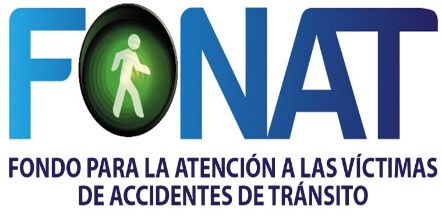 Retornar
SERVICIOS GENERALESY ATENCIÓN AL BENEFICIARIO
Es la unidad responsable de planificar, coordinar y supervisar las funciones de atención al beneficiario, la administración del activo fijo, el transporte y los suministros institucionales; el resguardo de la documentación a través del archivo institucional; así como la limpieza, la vigilancia y el mantenimiento de las instalaciones, a fin de dar un óptimo servicio a los beneficiarios del FONAT.
 
Nombre del responsable: Lic. José Rolando Carranza Olivo 

Mujeres: 3
Hombres: 12

Total de empleados: 15
Retornar